Financial Best
Practices Questions
The important and difficult job isnever to find the right answer, itis to find the right question.

Peter Drucker, The Practice of Management (1954)
Question #1:
Is my financial life organized and protected?
Question #1:
Is my financial life organized and protected?
Question #1:
Is my financial life organized and protected?
Question #2:
What are the long-term costs to my financial habits?
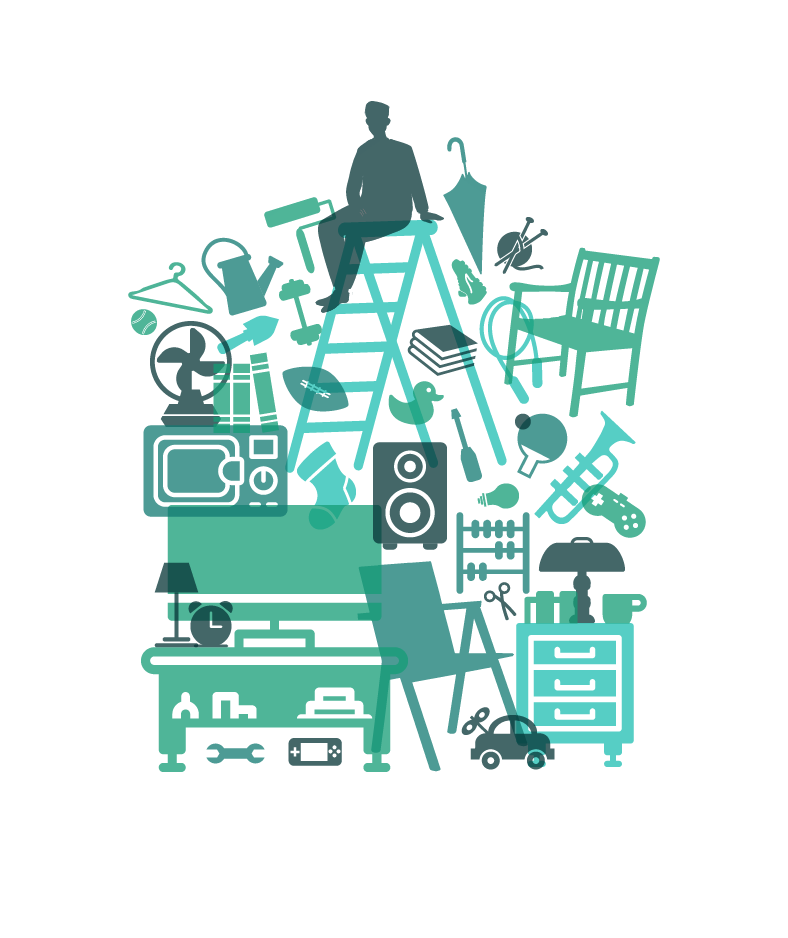 Question #3:
How much is enough?
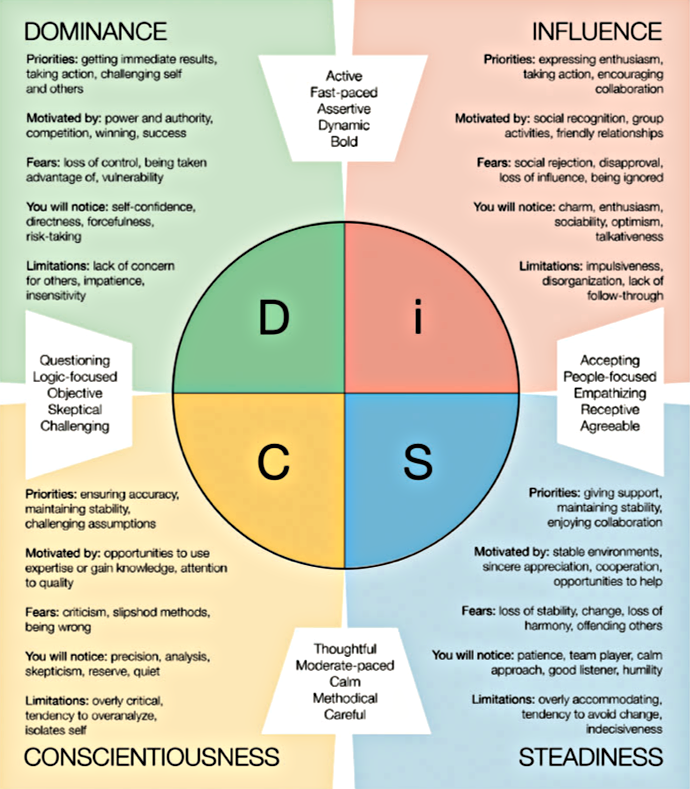 Question #4:
What motivatesUS to reach OURfinancial goals?
Financial Best
Practices Questions